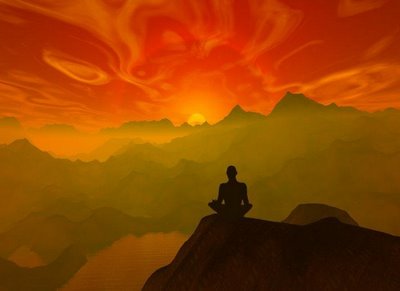 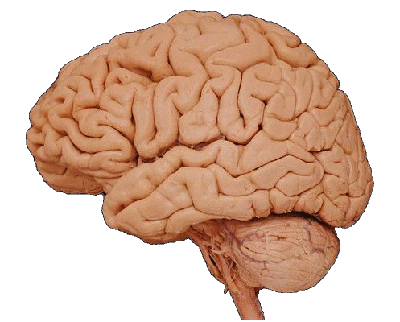 Neuroespiritualidad
Guadalajara, 7 de       abril de 2013
F. J. Rubia
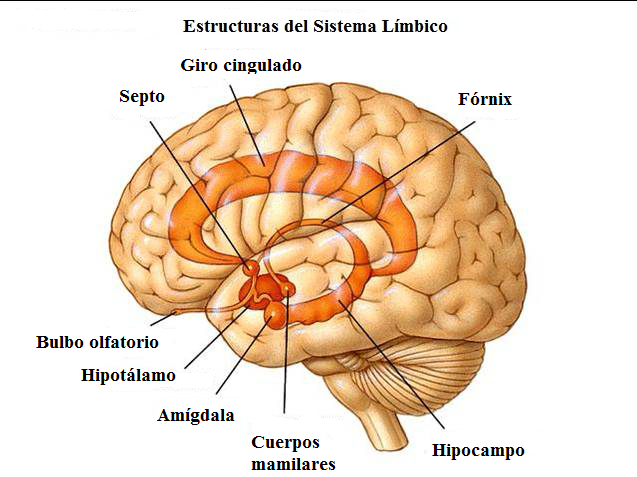 Síndrome de Gastaut- Geschwind
Trastornos de la función sexual
 Conversiones súbitas
 Hiperreligiosidad
 Hipergrafia
 Preocupaciones filosóficas exageradas
 Irritabilidad
 Viscosidad
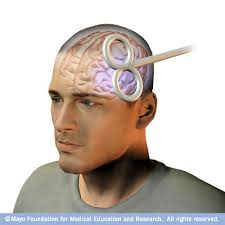 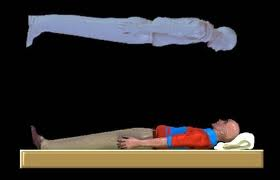 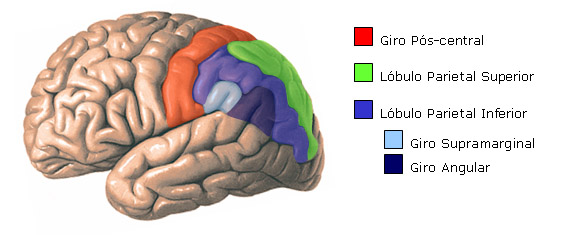 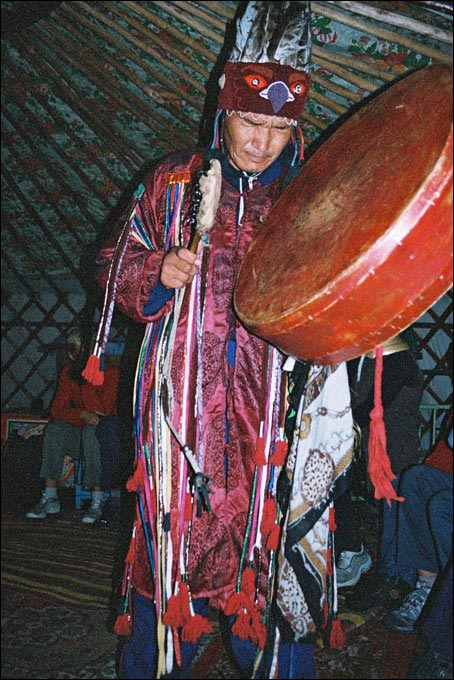 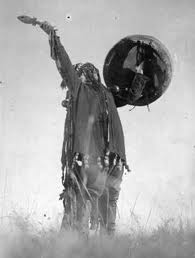 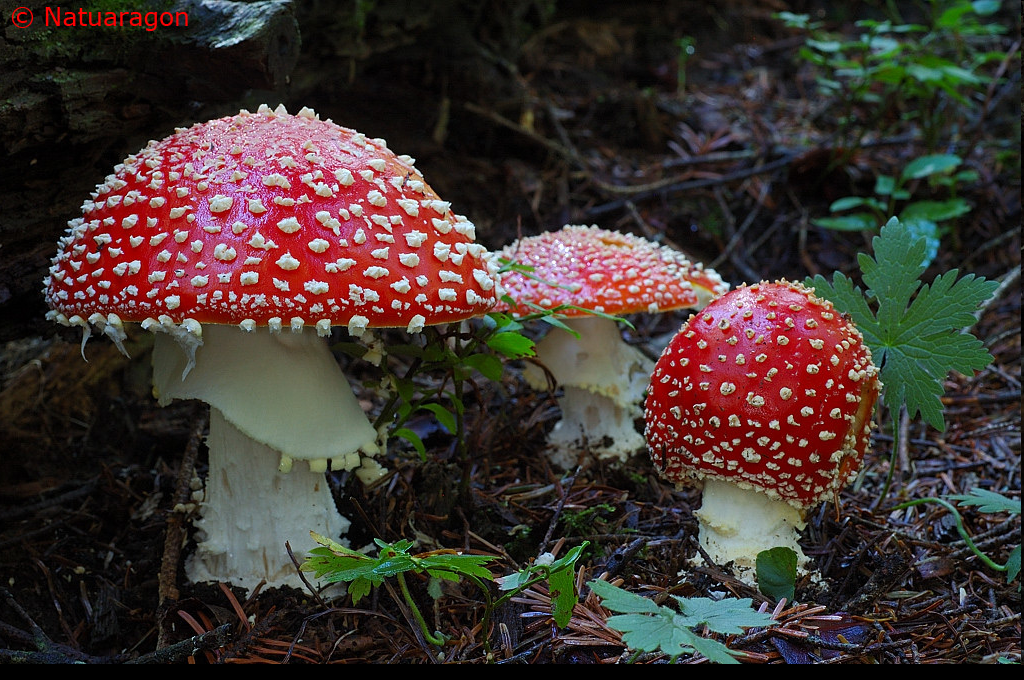 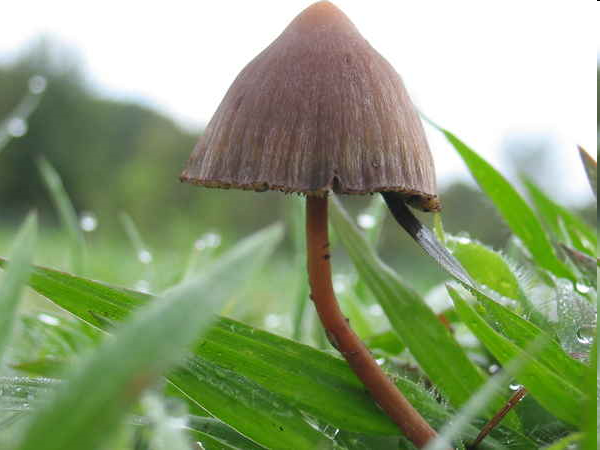 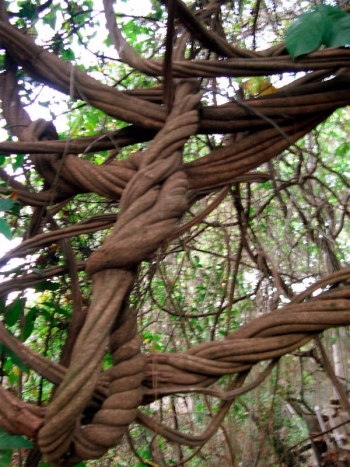 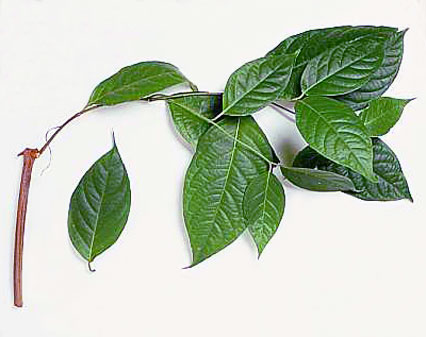 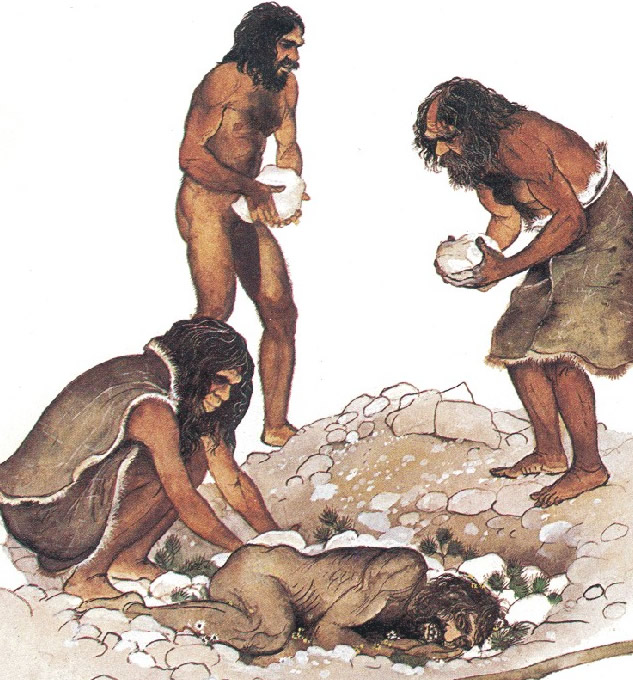 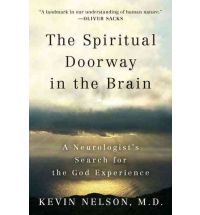 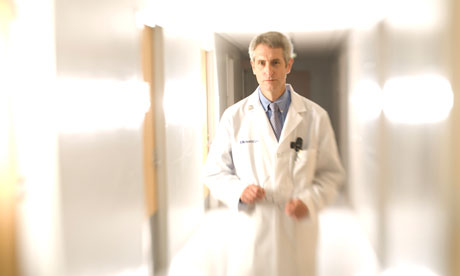 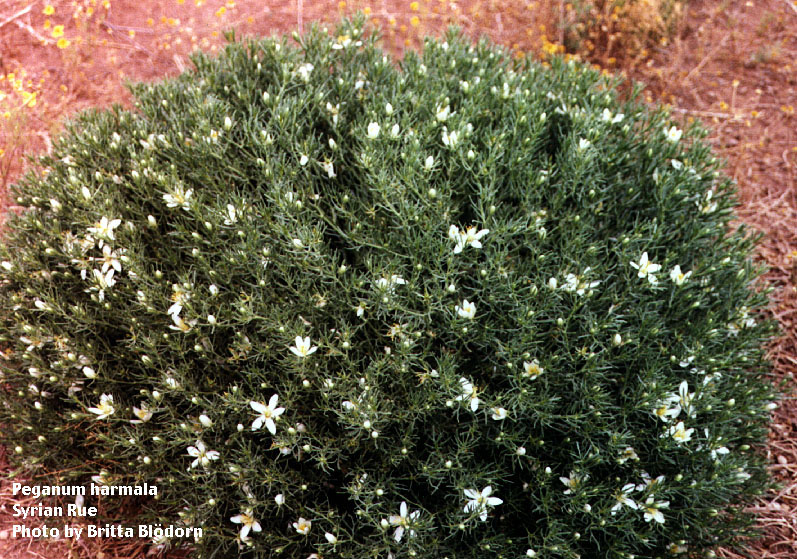 MUCHAS GRACIAS POR SU ATENCIÓN